Escuela Normal de Educación Preescolar
Licenciatura en Educación preescolar








Inglés
Evidencia de unidad
 
Profesora: Brenda Bollain Y Goytia de la Peña
Alumna: Jimena Sarahi Gaytan Espinoza
 
Segundo semestre                  Seccion A
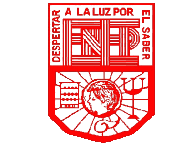 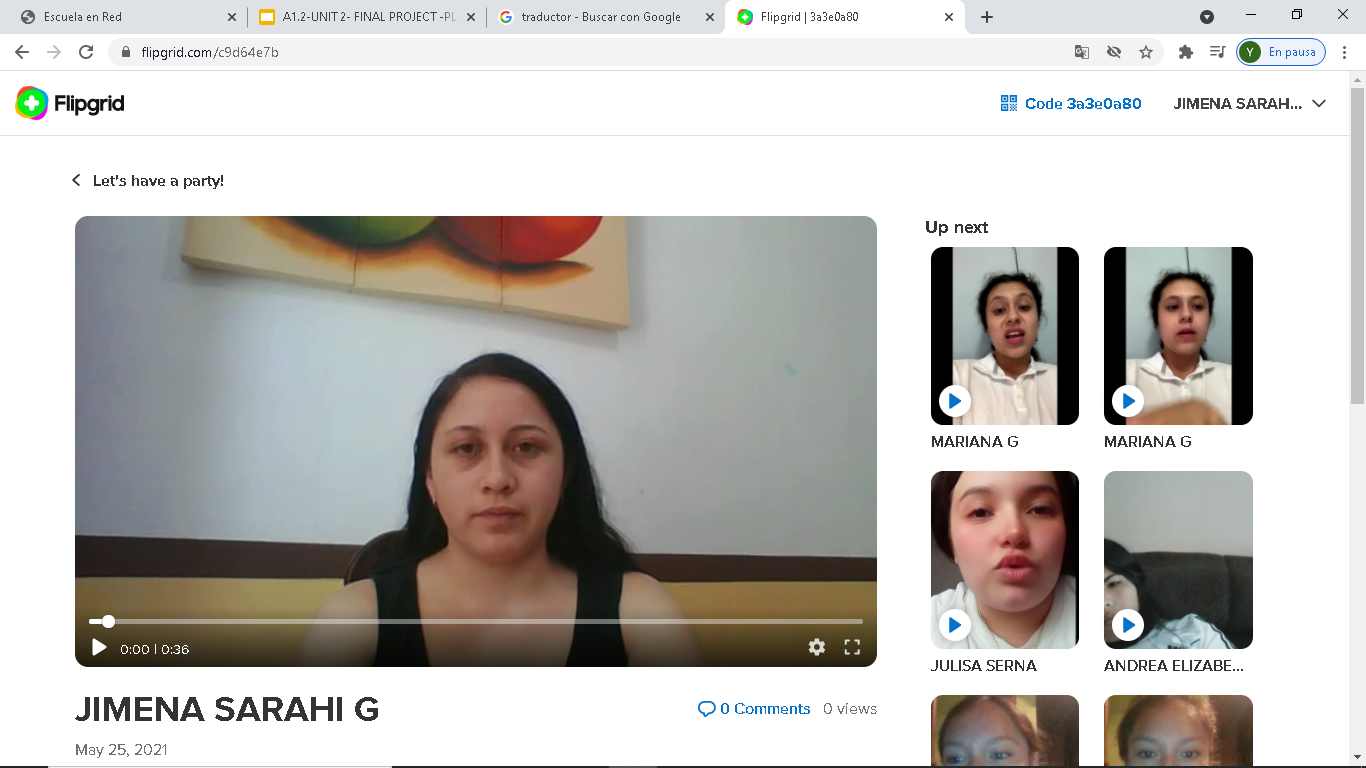 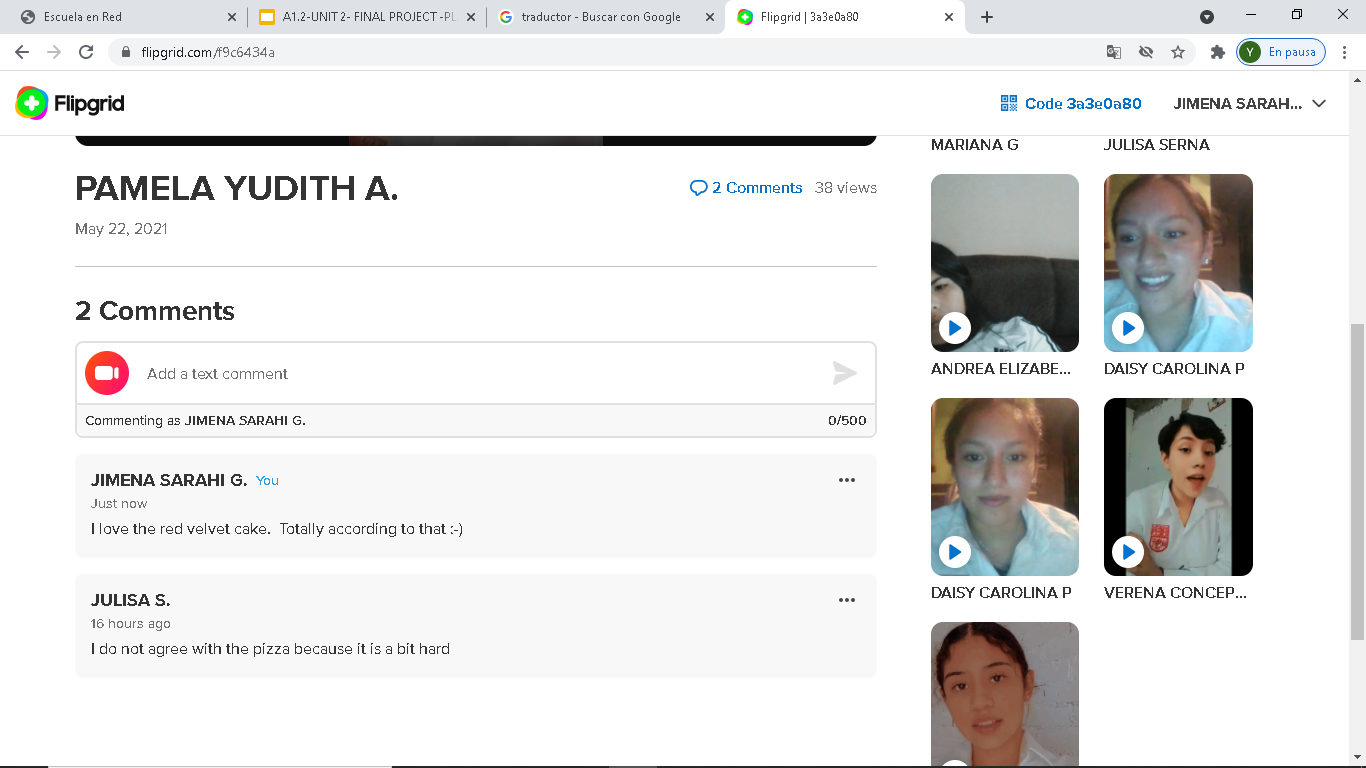 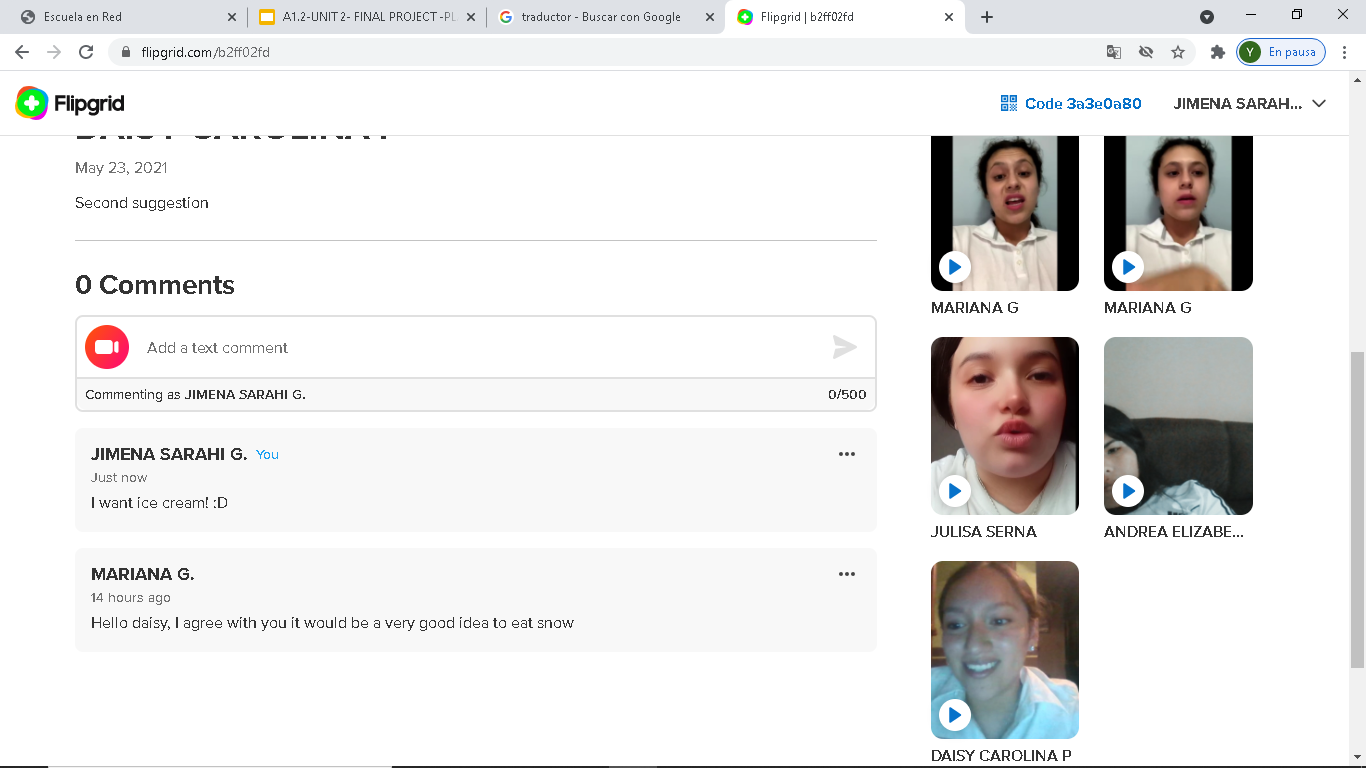